Corso di 
HETEROGENEOUS CATALYSIS AND PHOTOCATALYSIS
24 ore di lezione frontale
12 ore di laboratorio
Struttura:
Orario:
Lunedì		930 – 1100 , aula A2
Martedì		1430 – 1600 , aula A2

Laboratorio: da definire (Maggio)
Materiale didattico:

Teams:
Tutto su Moodle 2

CD2024 005CM HETEROGENEOUS CATALYSIS AND PHOTOCATALYSIS
Corso di 
HETEROGENEOUS CATALYSIS AND PHOTOCATALYSIS
Materiale didattico:
Tutto su Moodle 2
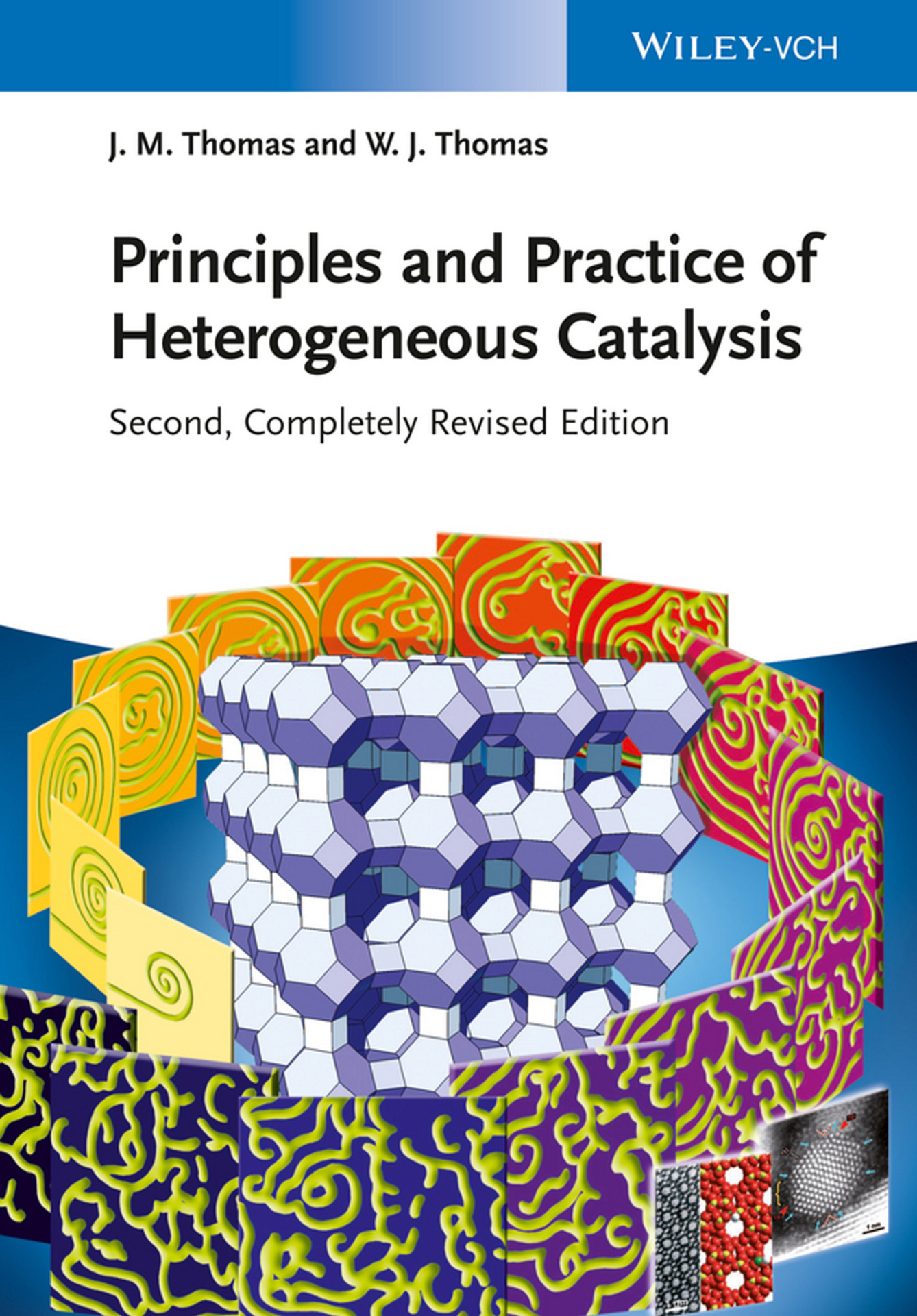 Corso di 
HETEROGENEOUS CATALYSIS AND PHOTOCATALYSIS
Modalità d’esame:
Esame orale con:
Presentazione di un articolo scientifico
Domanda su argomenti diversi dal precedente
Discussione degli esperimenti di laboratorio
Per appuntamento:
Scrivere mail a tmontini@units.it
Subject: ETEROGENEA2024
Programma Catalisi Eterogenea
Intro generale (proprietà di solidi e superfici)
Adsorbimento di piccole molecole su superfici metalliche e di ossidi
Cinetiche in catalisi eterogenea

Case studies: esempi di studio e funzionamento di processi che impiegano catalizzatori eterogenei
Fondamenti di catalisi
Catalizzatore: materiale che aumenta la velocità di una reazione chimica, diminuendone l’energia di attivazione, senza subire nessun cambiamento permanente. Non agisce sulle proprietà termodinamiche ma sulla cinetica.
v = k(Ca)x(Cb)y
k = k0 exp(-Ea/RT)
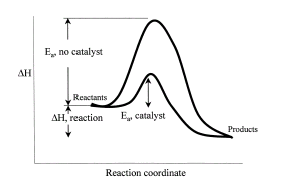 CO + 1/2O2CO2
Senza cat. T=700°C Ea = 40Kcal/mol
Con cat.(Pt o Pd) T=100°C Ea < 20Kcal/mol
Tipologie di catalisi
Catalisi eterogenea
Catalisi omogenea (tutti i siti sono uguali)
Catalisi Enzimatica (possono essere assimilati a sistemi monodimensionali)
Storia dei processi catalitici industriali
Per secoli le tecnologie catalitiche sono state utilizzate per la produzione di saponi, cibi etc. Il termine catalizzatore viene coniato da Berzelius nel 1836 ma la catalisi industriale nasce con la sintesi dell’acido solforico nel 1875
Importanza della catalisi
“Chemistry without catalysis would be a sword without handle, a light without brilliance, a bell without sound.” (Alwin Mittasch - BASF)
Importanza della catalisi
Sul mercato della produzione dei catalizzatori competono diverse aziende
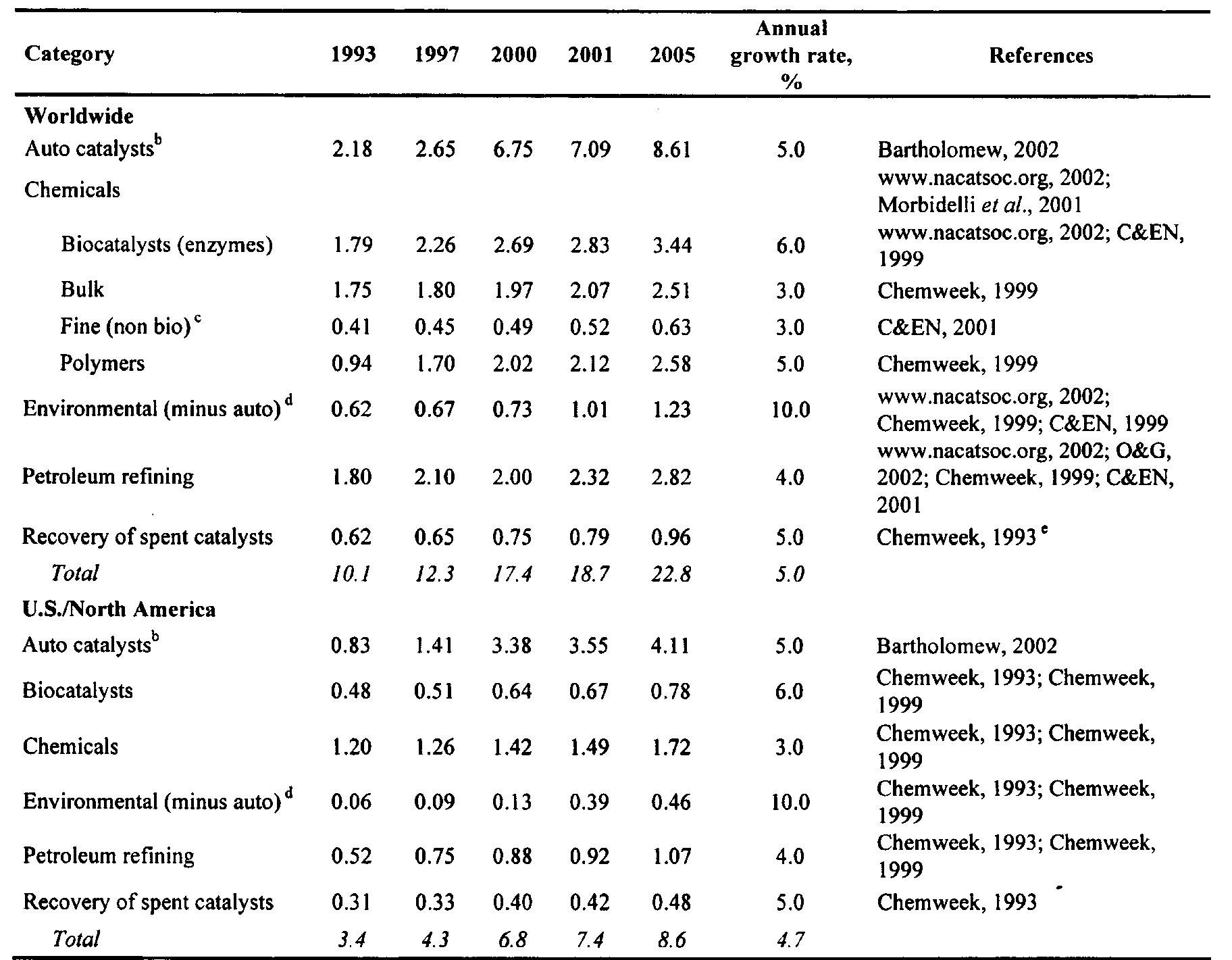 Importanza della catalisi
La crescita media nella vendita di catalizzatori si attesta sul 5% per anno.

Aumento più sensibile nel caso biocatalisi e catalisi ambientale
Design di Catalizzatori industriali
Proprietà dei catalizzatori industriali
Attività
Selettività (particolarmente legata al volume ed alla distribuzione dei pori che devono essere ottimizzati in modo da ridurre il tempo di permanenza ed evitare le reazioni consecutive)  
Stabilità - Fattori di invecchiamento: a) Formazione di coke; b) Avvelenamento dei centri attivi; c) Perdita di fase attiva d) Sinterizzazione 
Morfologia esterna del catalizzatore
Resistenza meccanica e caratteristiche termiche (conducibilità termica e calore specifico)
Rigenerabilità, riproducibilità e costo